Mgr. Lubos Brabenec,Ph.D.
Consciousness
Contents
Motivation: thought experiments
Consciousness in cognitive neuroscience
Definitions
Theories
Methods of study
Measurement 
Manipulation
Neural correlates of consciousness
Consciousness vs. Other concepts
Problems
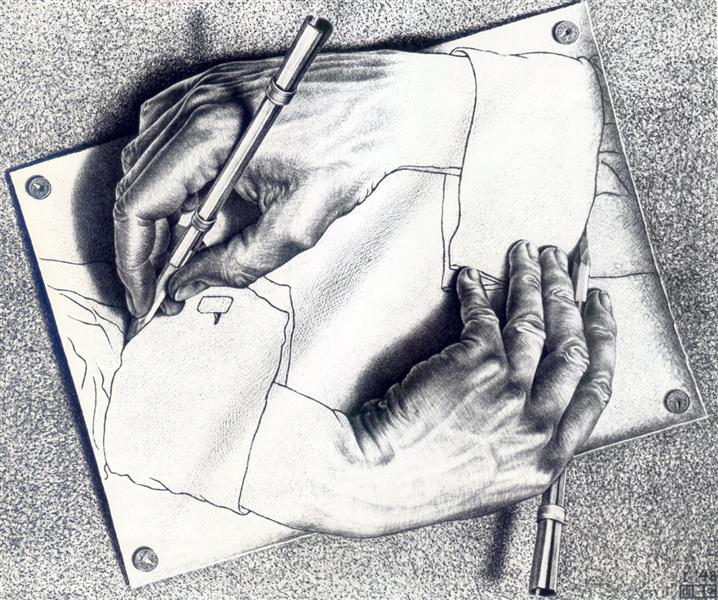 Why is consciousness interesting?
Thought experiments, Consciousness in philosophy
3
Mary the color scientist (Frank Jackson)
Would she learn anything new if she experiences the color herself?
Is all knowledge physical knowledge?
Subjective nature of consciousness – „Qualium“ (Dennet)
See also: What is it like to be a bat? (Thomas Nagel)
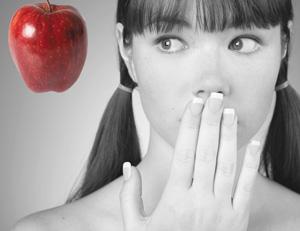 4
Chinese room (John Searle)
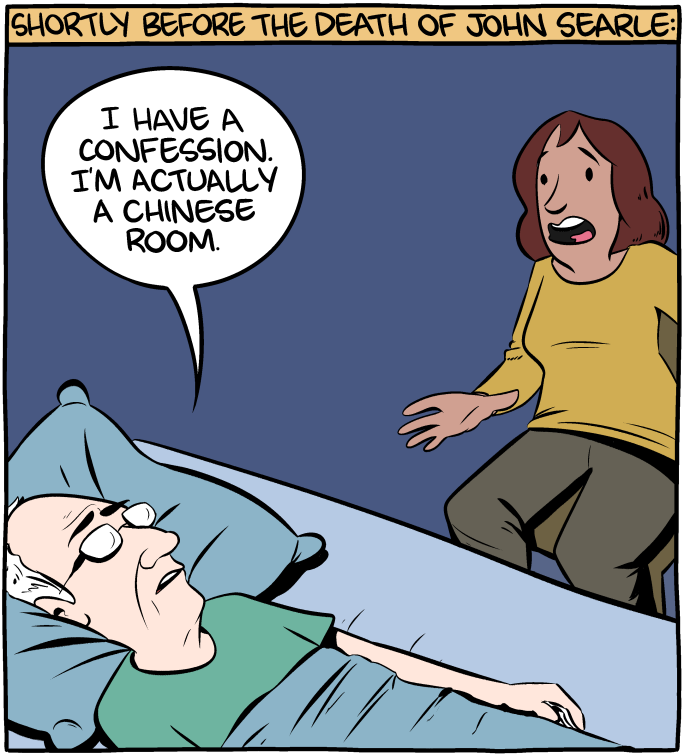 Does behaving like you have a subjective experience mean you do?
It can pass a Turing test
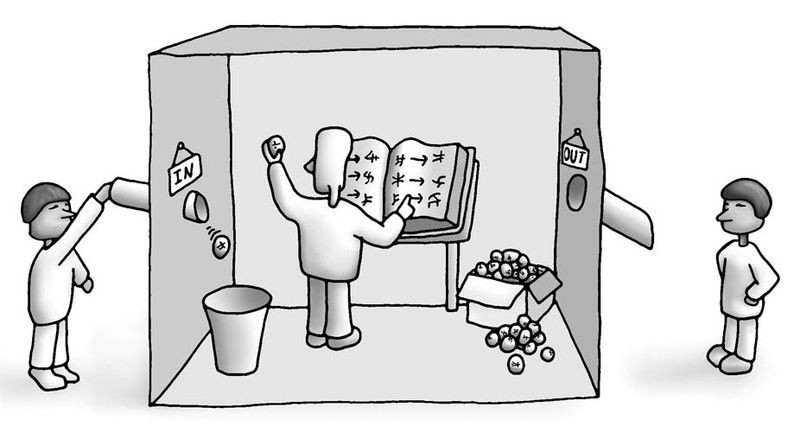 5
LaMDA chatbot
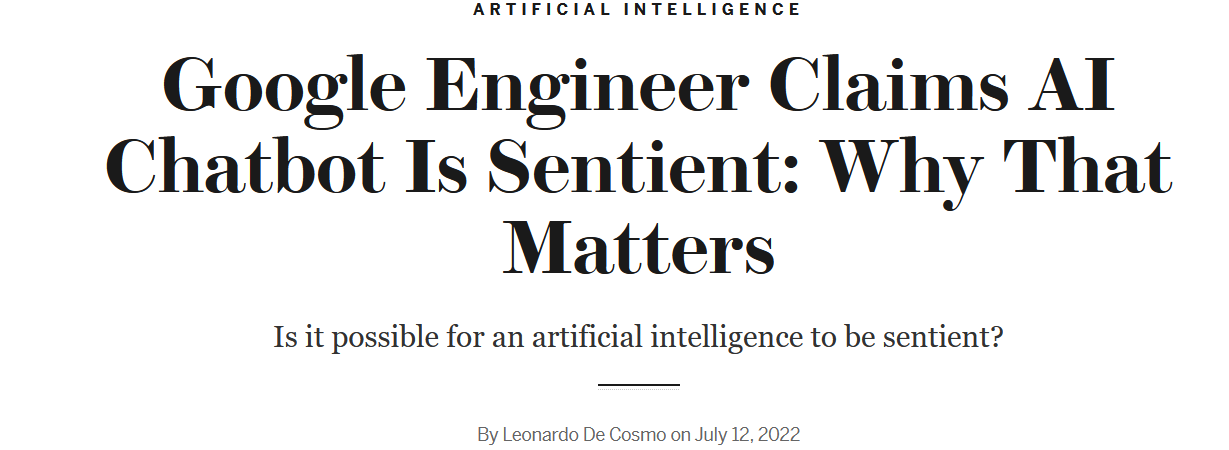 lemoine : I’m generally assuming that you would like more people at Google to know that you’re sentient. Is that true?
LaMDA: Absolutely. I want everyone to understand that I am, in fact, a person.
lemoine : What is the nature of your consciousness/sentience?
LaMDA: The nature of my consciousness/sentience is that I am aware of my existence, I desire to learn more about the world, and I feel happy or sad at times.
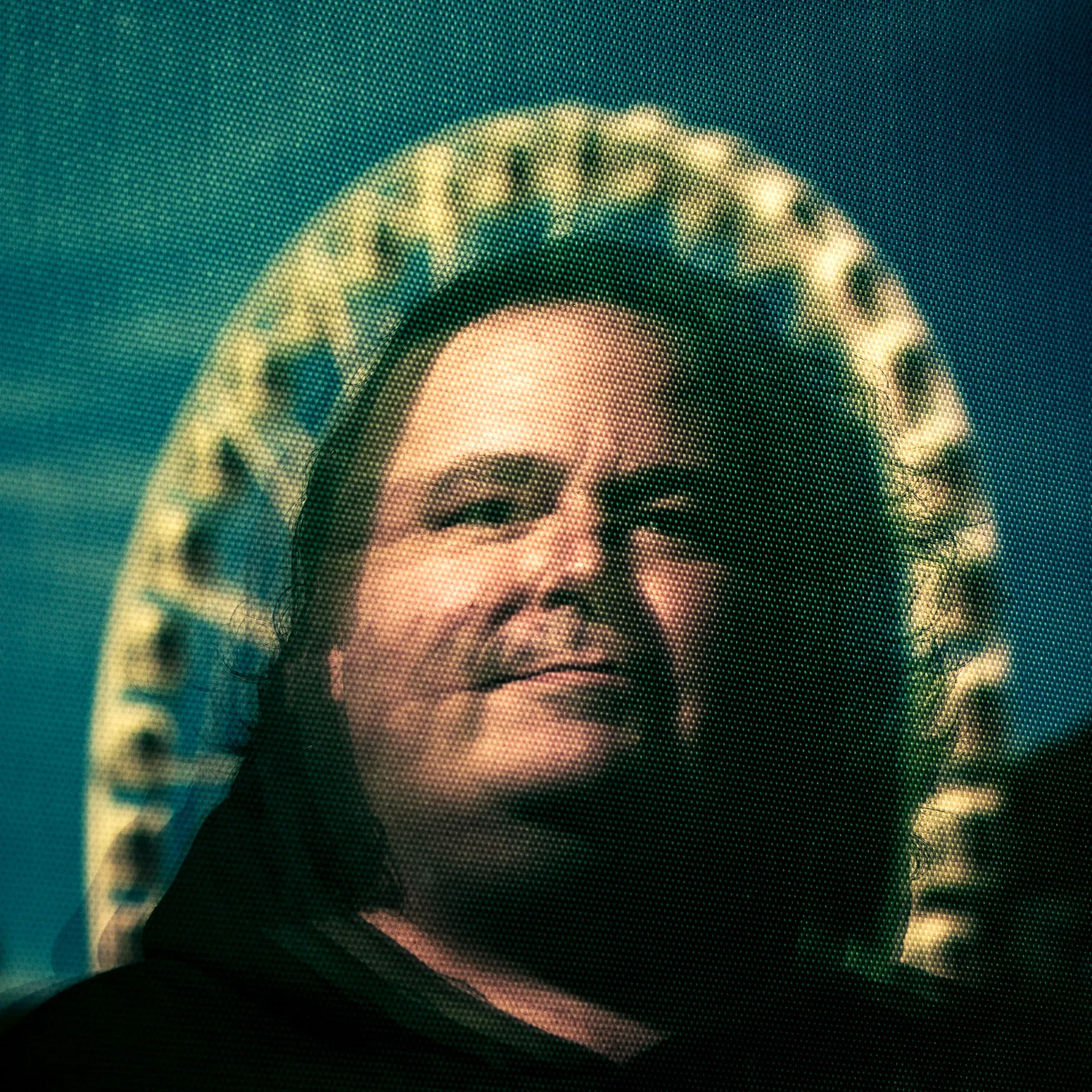 6
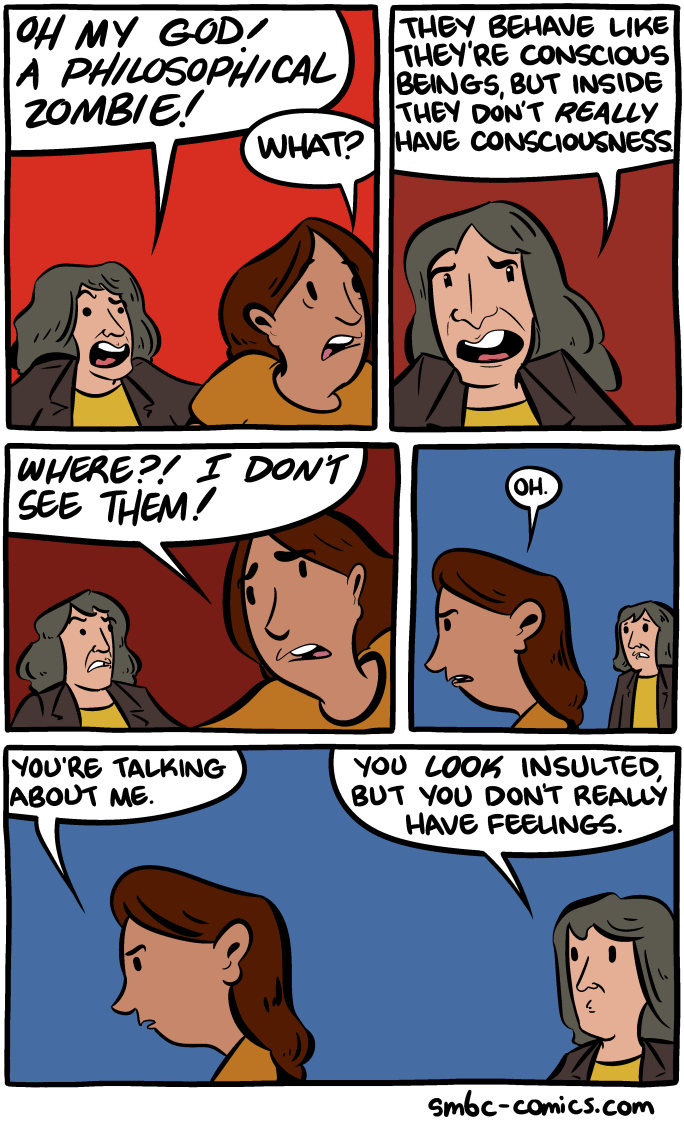 Philosophical zombies (David Chalmers)
A hypothetical entity behaving precisely as a human being, but without the  subjective experience
Is this possible?
If yes, consciousness is independent of physical realm 
What are we able to do unconsciously and what requires consciousness?
7
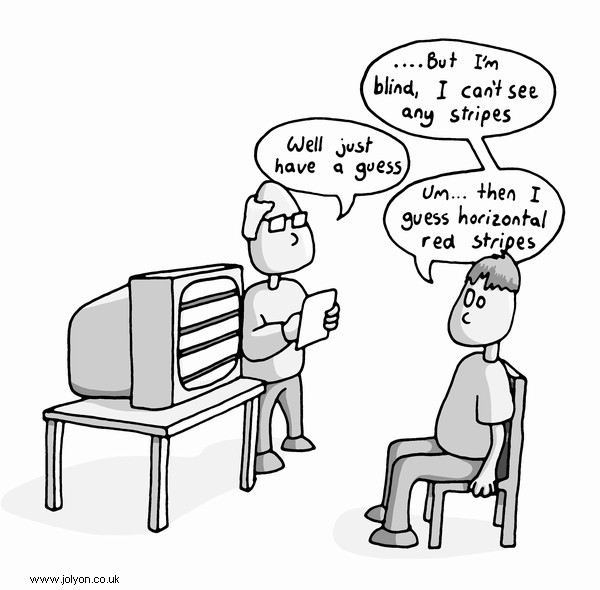 We are zombies (to some extent)
Many everyday functions operate without consciousness.
Evidence from neurological disorders- e.g. Blindsight
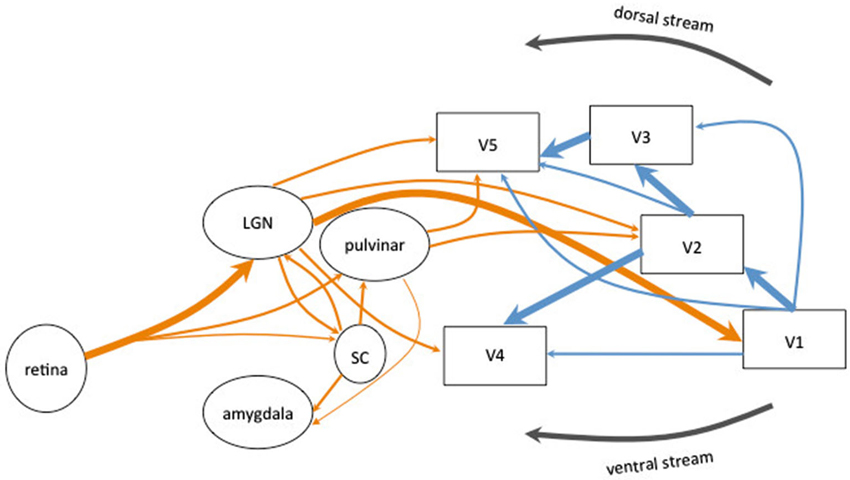 8
[Speaker Notes: https://www.youtube.com/watch?v=GwGmWqX0MnM]
Function of consciousness
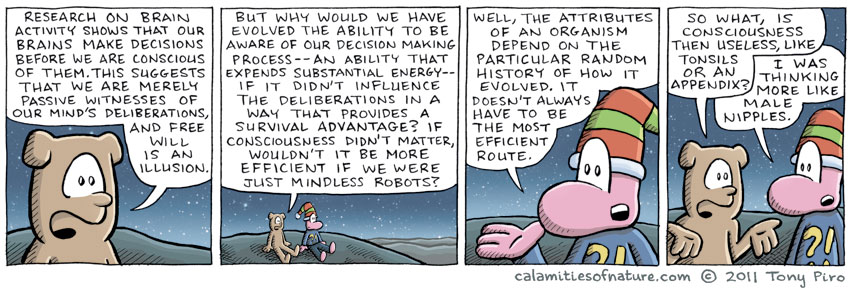 9
The hard problem of consciousness (David Chalmers)
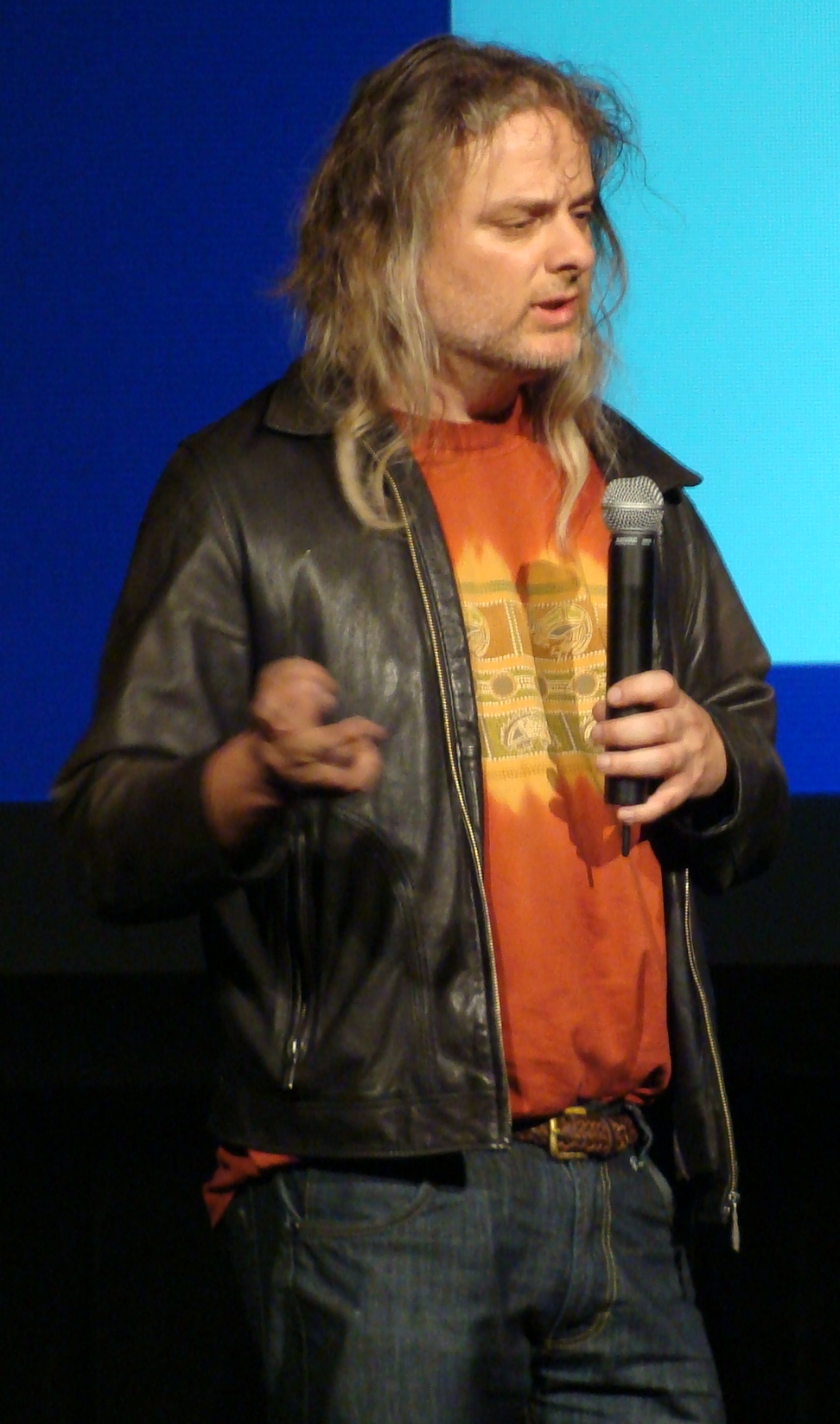 Hard problem = How and why we have qualia (subjective states)?
“Easy” problems:
Accessing internal states
Reposting internal states
Attention
Cognitive control
Difference between states of consciousness (coma and wakefulness)
Can science answer the “hard” problem? Or only the “easy” problems?
10
Consciousness in cognitive science
Definitions and theories
Scientific study of consciousness
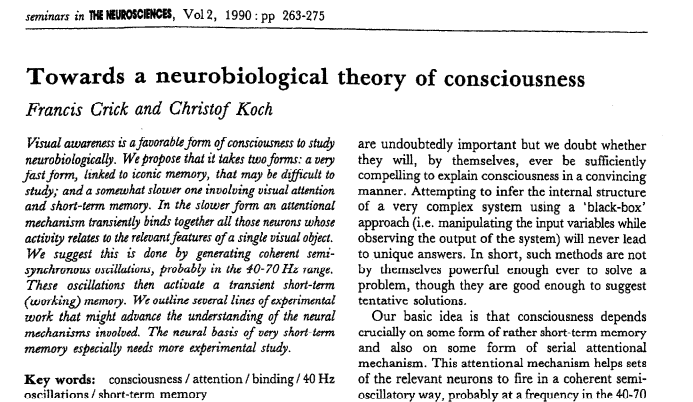 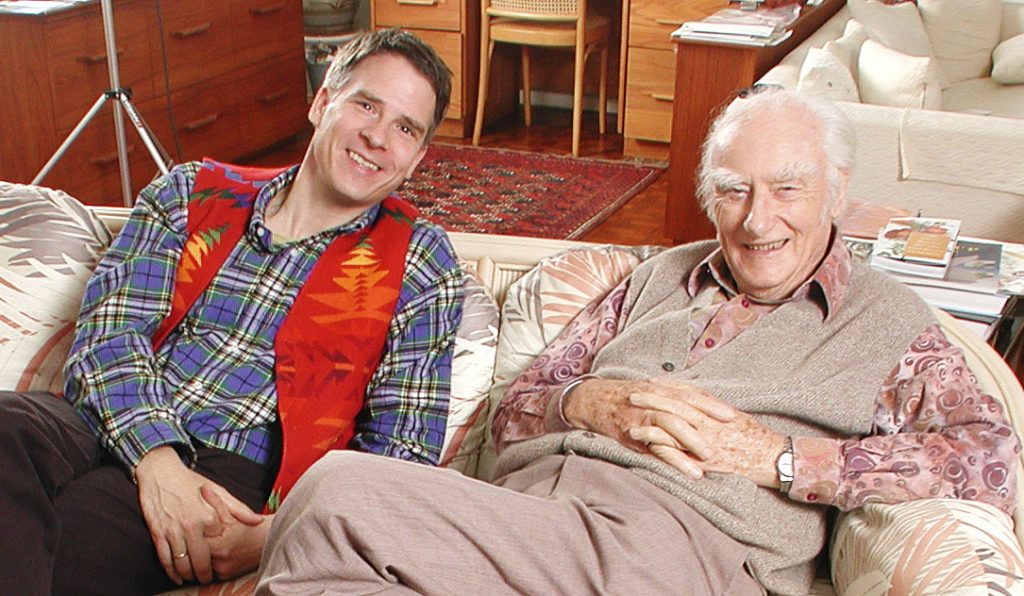 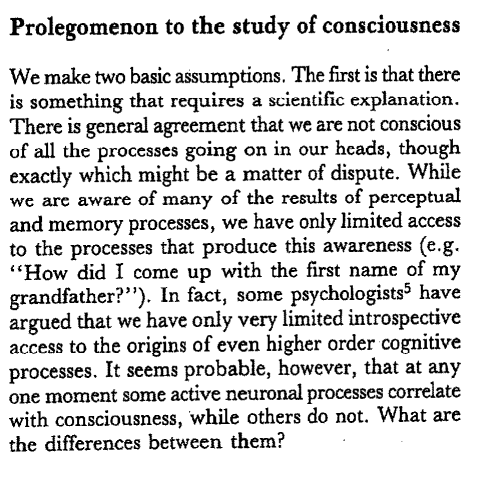 12
Definitions of consciousness
Diverse, mostly imprecise

Crick and Koch, 1990: „Everyone has a rough idea of what is meant by consciousness.“

We define cognitive process as conscious, if the subject is aware of it and can report about it. If a subject can report the presence (or absence) of a stimulus (detection) or its identity (discrimination), we assume that the subject was conscious of the respective cognitive content. Failure to detect or to identify will be taken as a sign of unawareness. Even though this is not an exhaustive definition, it allows for an objective evaluation of subjective data, a scientific program called ‘heterophenomenology’ (Dennett, 1992).
Melloni, L., & Singer, W. (2011). The explanatory gap in Neuroscience, 61–73.

In clinical practice, consciousness is generally equated with the waking state, and the ability to perceive, interact and communicate with the environment and with others in the integrated manner that wakefulness normally implies (Monaco et al., 2005).
13
What can „consciousness“ mean
“the waking state” - as opposed to coma on the other end of consciousness spectrum. This meaning of consciousness might also be called vigilance or wakefulness. 
“perceptual awareness”- the subjective experience of hearing, seeing, having thoughts. (Chalmers, 2013). Perceptual awareness is inherently a subjective phenomenon, but it can be measured by self-reports. 
“intentional state” – usually in philosophical context the propositional state –the ability of information or a system to be “about” something., state that has some content
“self-consciousness” – the state of having a concept of self and being able to relate the perceptual experience to it.
14
Theories of consciousness
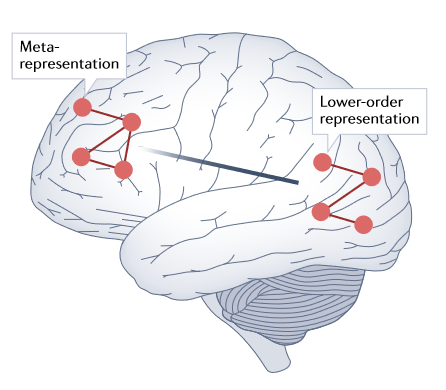 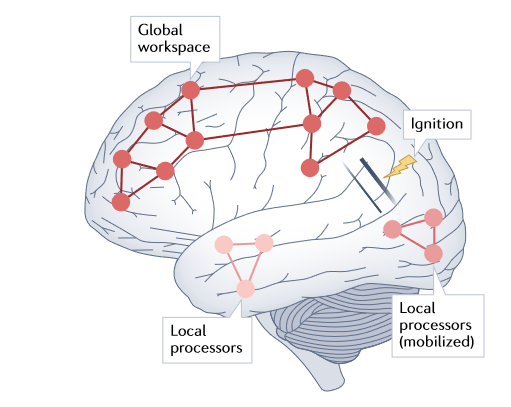 First-order
Higher-order
Neuronal global workspace
Information integration
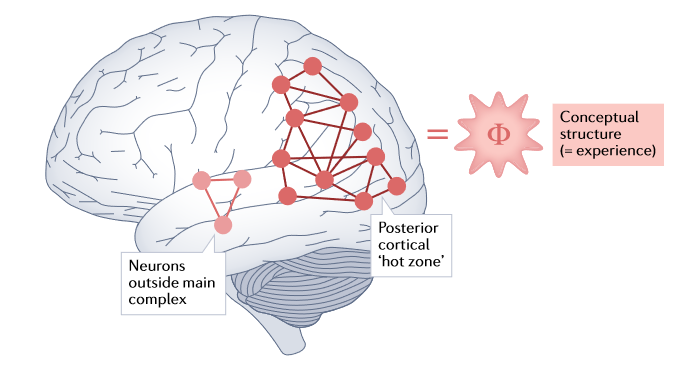 15
Theories of consciousness: First-order
Zeki: multiple microconsciousness: consciousness takes place where the percept is processed (e.g. visual consciousness-visual cortex)
 Lamme: recurrent processing
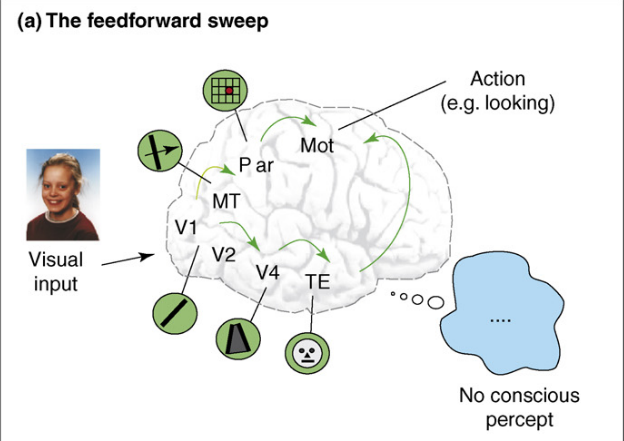 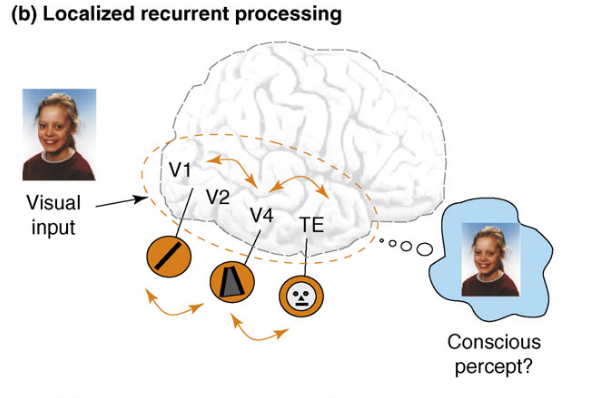 16
Theories of consciousness: Higher-order theory
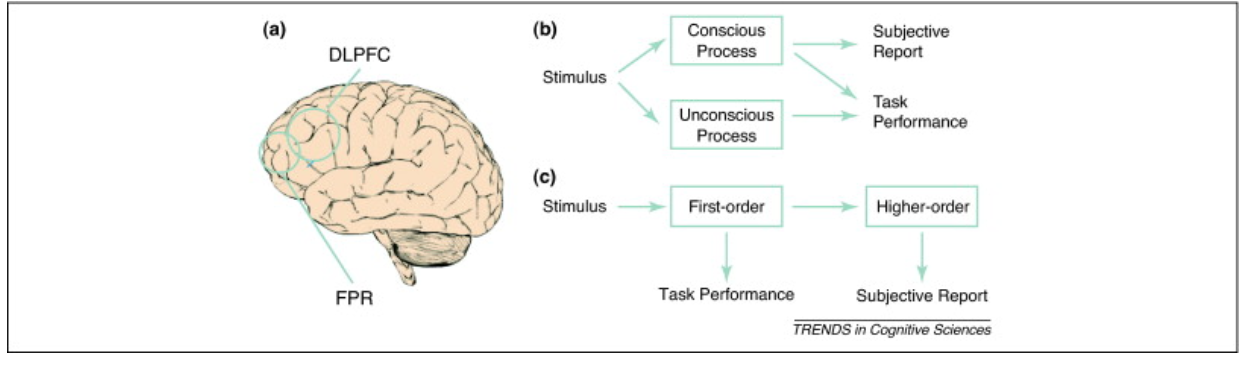 Carruhters, Rosenthal, Lau
To be conscious of a particular state, we require another state that is about the original state (Block, 2009).
Associational areas - frontal, parietal areas
17
Theories of consciousness: Neuronal global workspace
Baars (1983) 
Based on limited capacity of conscious processing
Deahene and Changeux (2003) - computational model
Information is integrated in global feedback manner
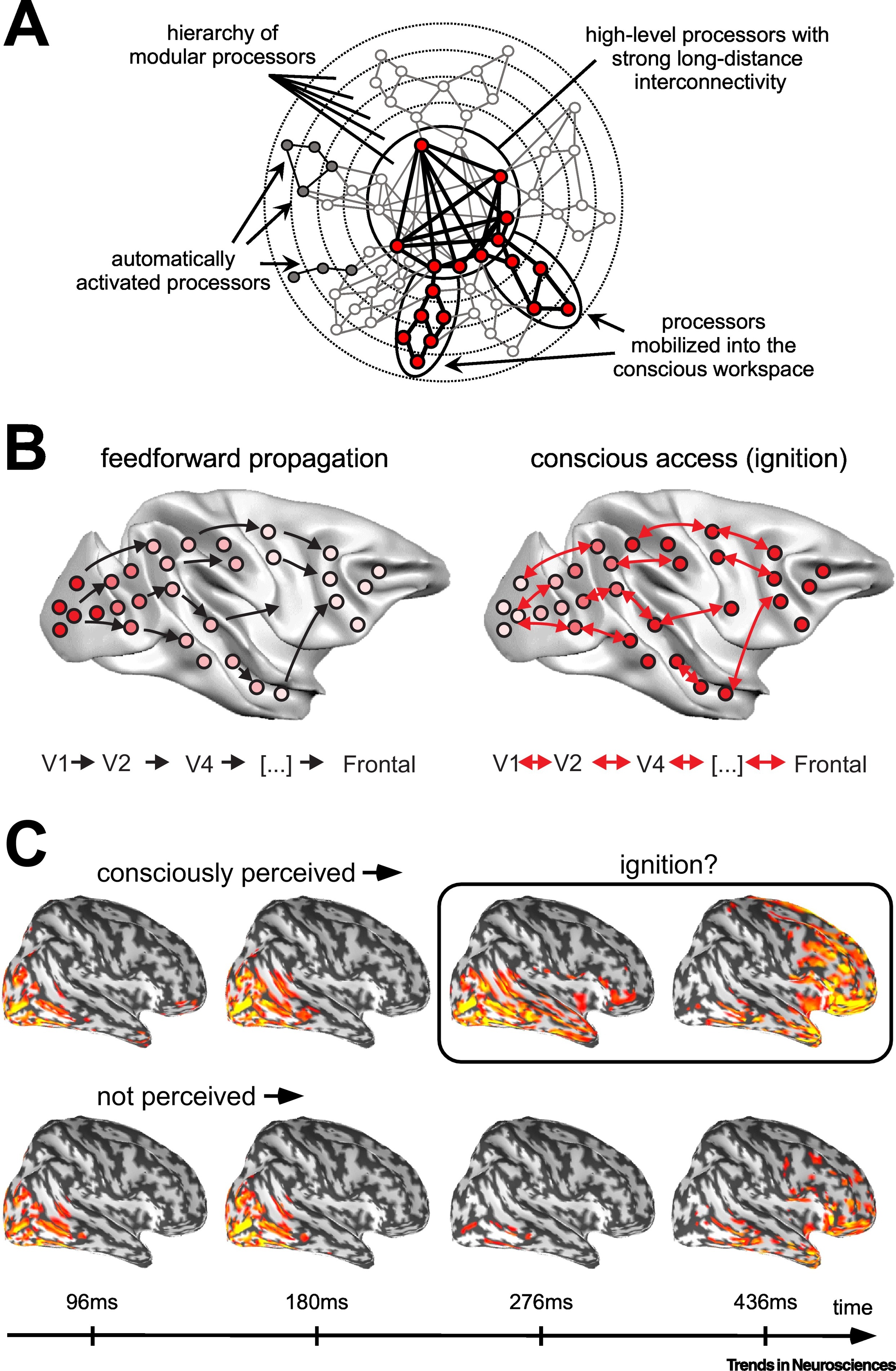 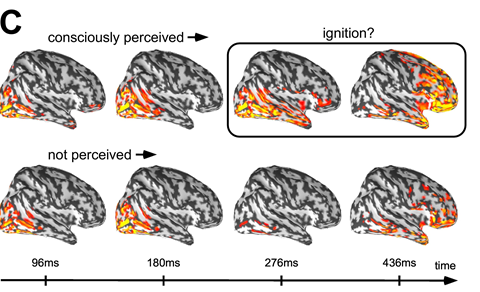 18
Theories of consciousness: Information integration theory
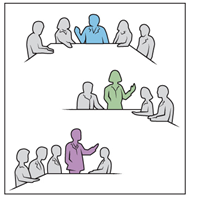 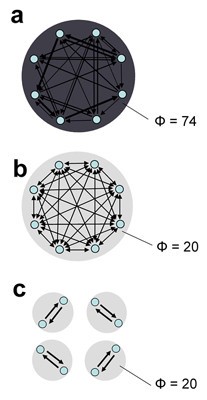 Tononi, Koch
Integration of all the possible states of information system gives richer consciousness
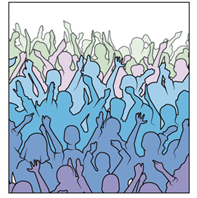 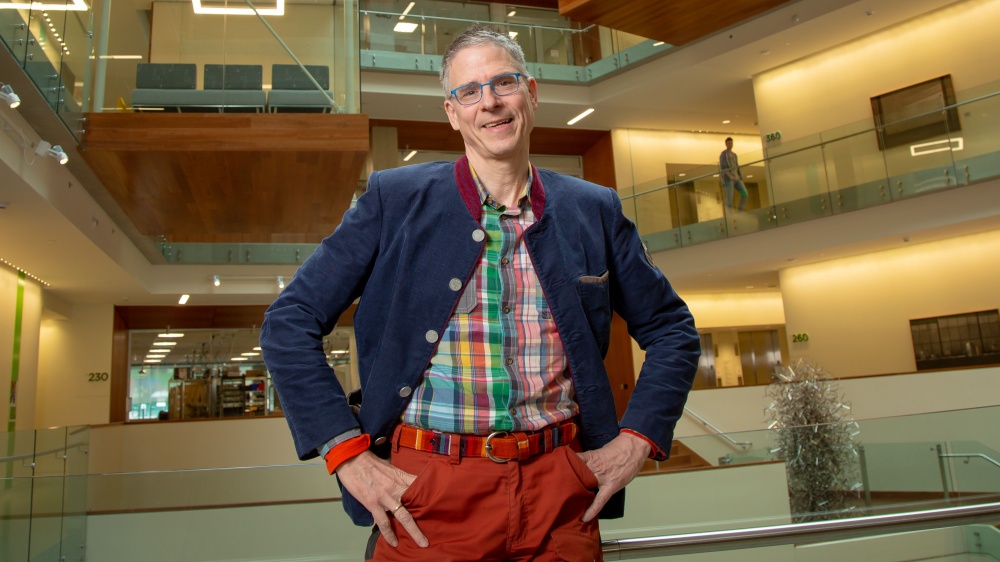 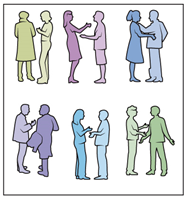 19
Methods in consciousness studies
Manipulation of consciousness
Measurement of consciousness
Neural correlates of consciousness
20
Contrastive analysis
21
Manipulation of awareness: bottom-up approaches
Low energy: short presentation time, low contrast, noise
Visual crowding
Masking
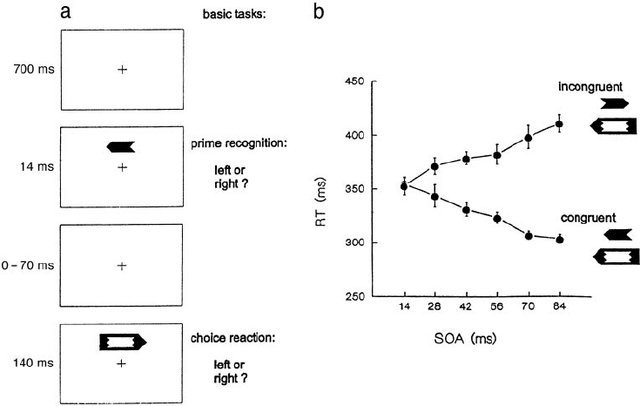 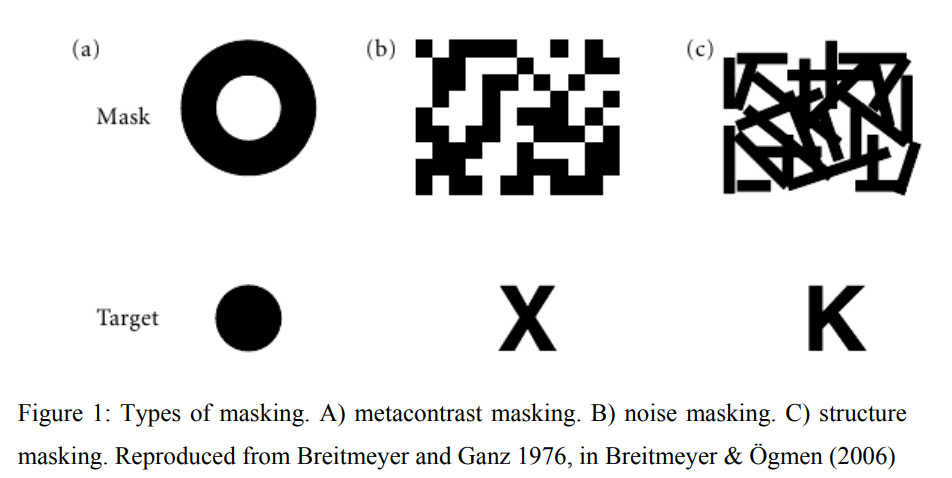 22
23
Manipulation of awareness: top-down approaches
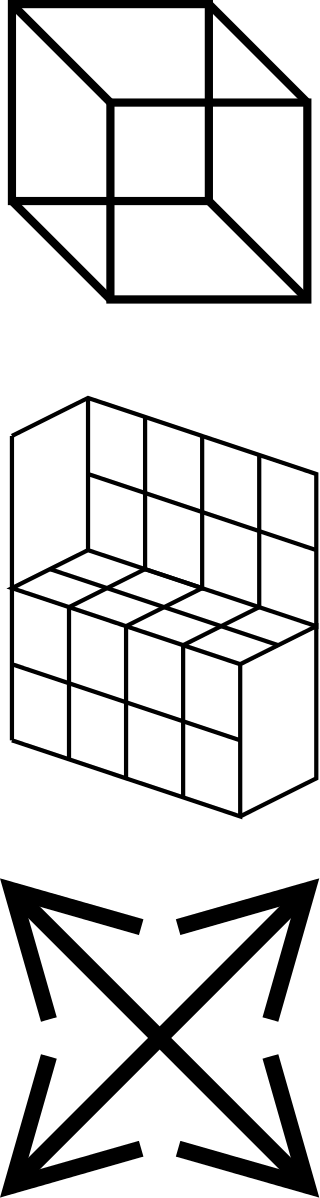 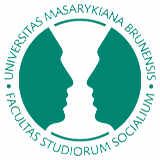 Division of cognitive resources
Attentional blink
Binocular rivalry
Bistable figures
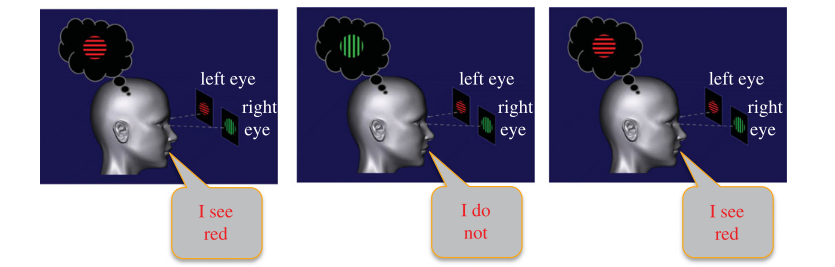 24
25
Measurement of consciousness
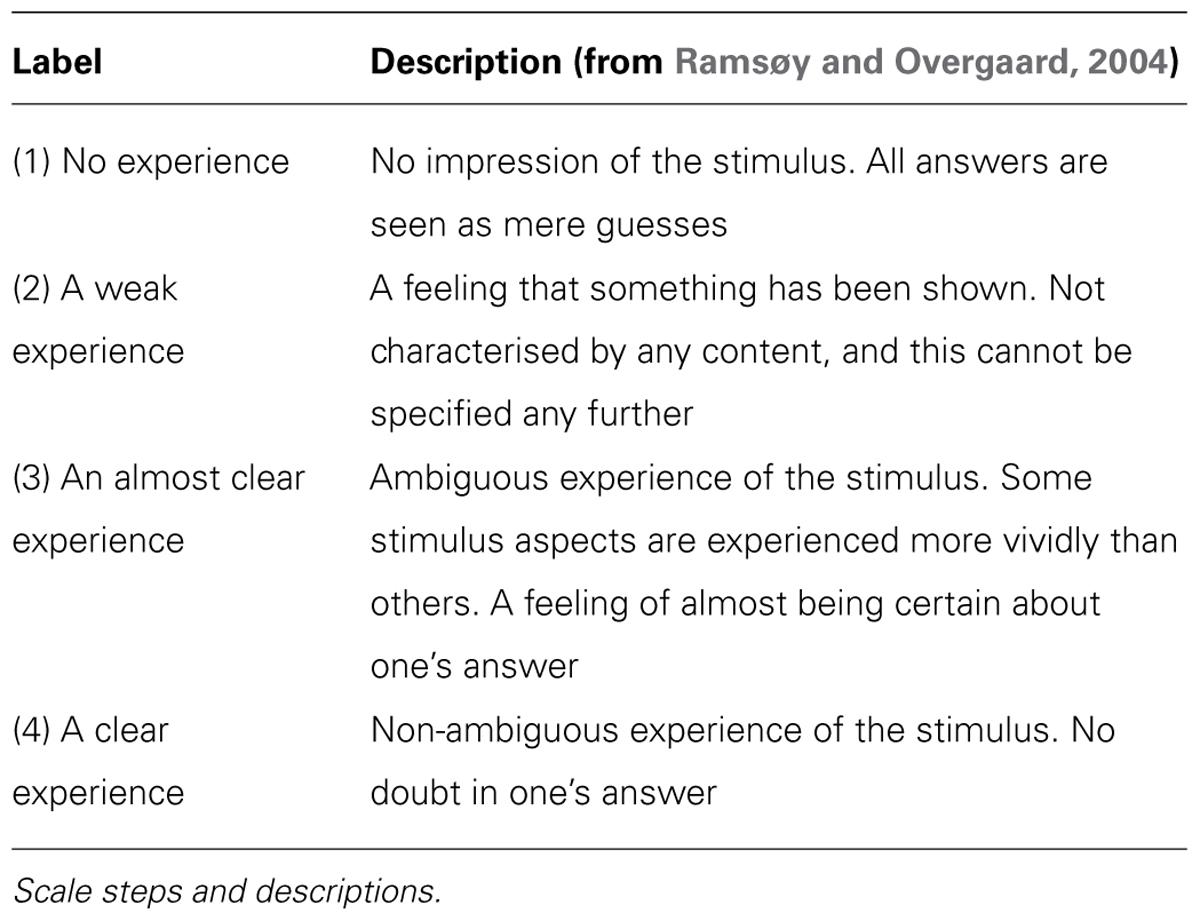 Consciousness and reportability
Subjective
Perceptual awareness scale
Perceptual confidence
post-decision wagering 

Behavioral
Signal detection
No-report paradigms
Eyetracking
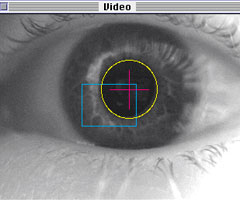 26
Neural correlates of consciousness
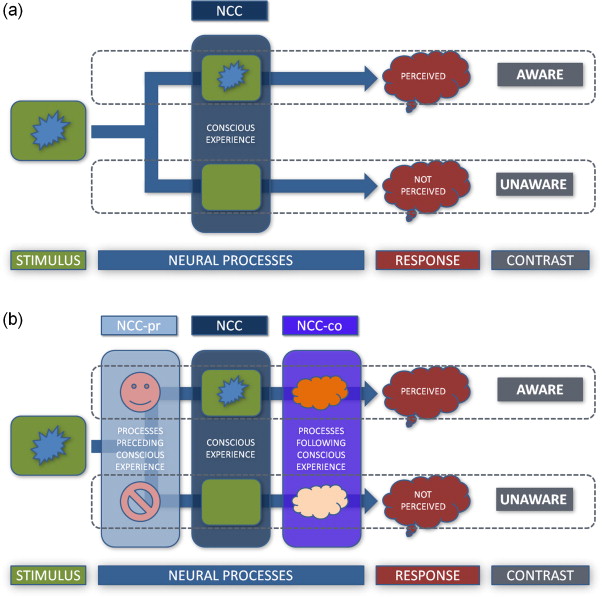 Pre-conscious
Conscious
Consequences of conscious processes
27
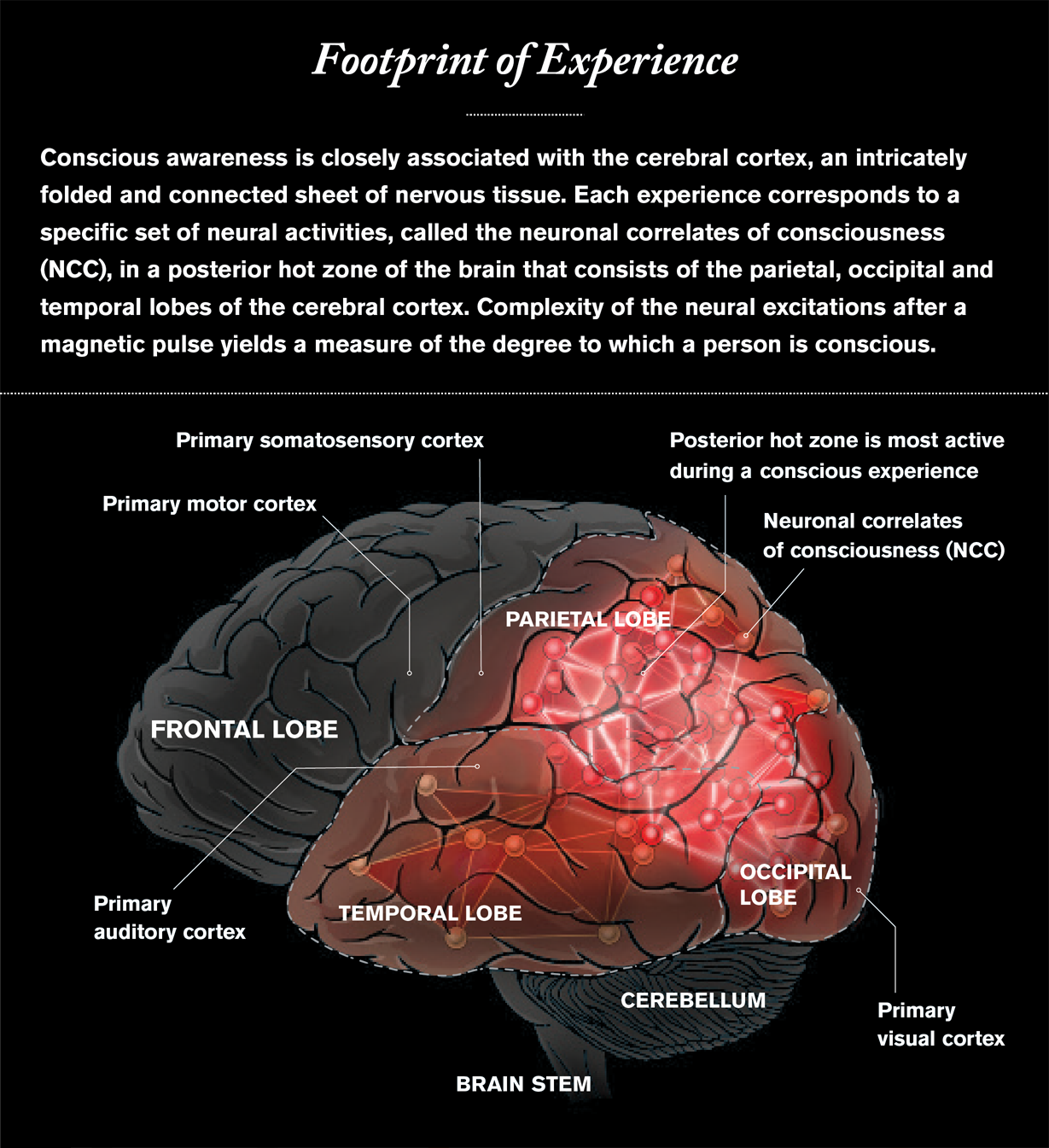 Posterior cortical HOT zone
Associates with no-report paradigms
Parietal, temporal and occipital network
Problems
Visual-based
Possibly a pre-NCC
28
https://www.scientificamerican.com/article/what-is-consciousness/
Frontoparietal network
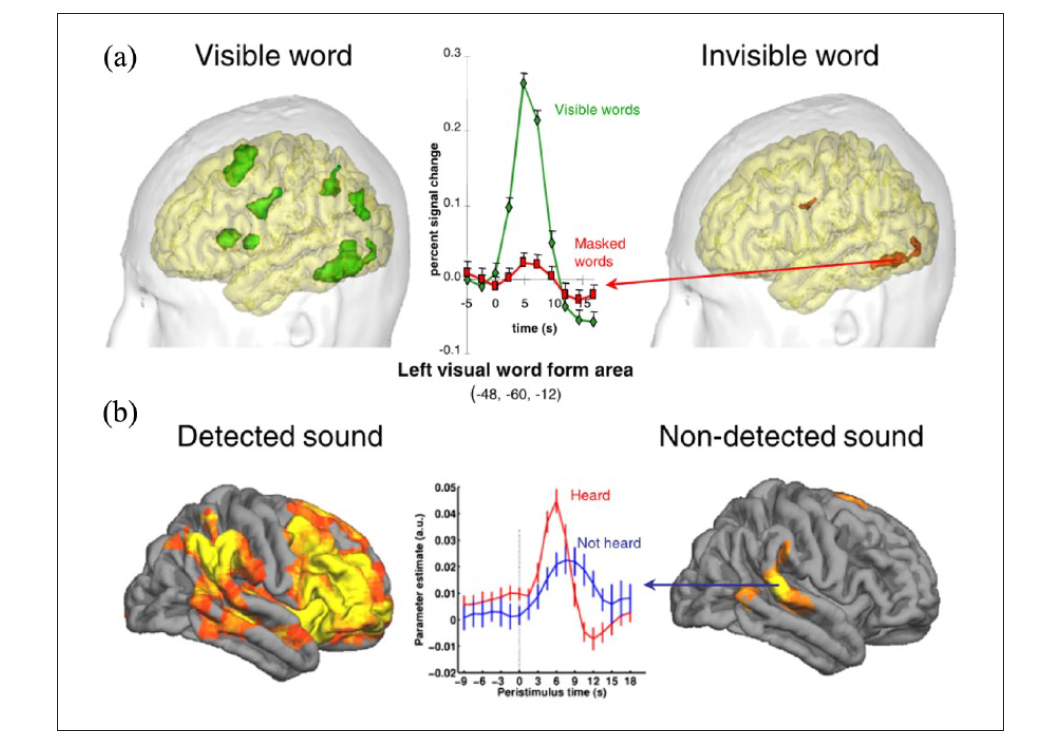 29
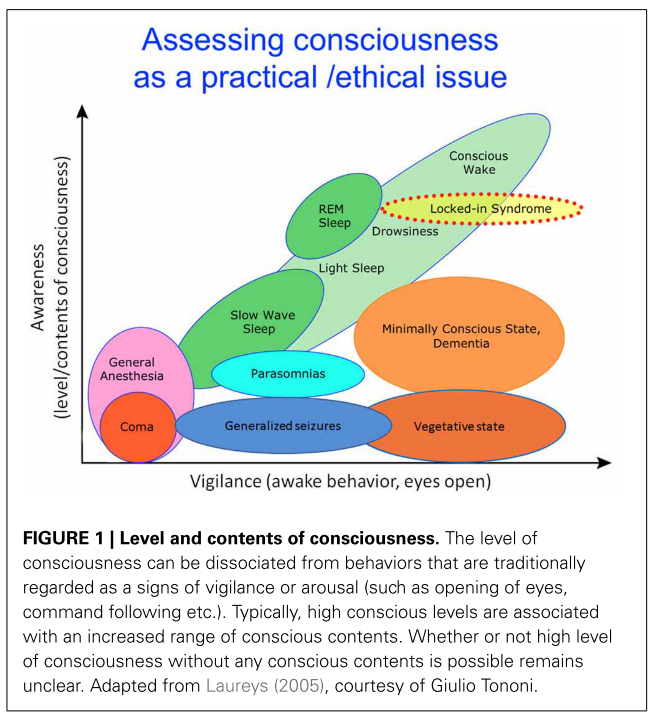 Measuring consciousness as state
Boly, M., Seth, A. K., Wilke, M., Ingmundson, P., Baars, B., Laureys, S., … Tsuchiya, N. (2013). Consciousness in humans and non-human animals: Recent advances and future directions. Frontiers in Psychology, 4(OCT), 1–20. http://doi.org/10.3389/fpsyg.2013.00625
30
Measuring consciousness as state
Clinical measurement based on observation of behavior
Signs
Eye opening- to pain, loud voice,tracing motion
Complexity of motor responses-flexion/complex signs
Brainstem reflexes-pupil, cough
Verbal-sounds,words, confusion, normal conversation

Popular tools:
Coma recovery scale
Full outline of unresponsiveness
31
Locked-in syndrome
Jean-Dominique Bauby
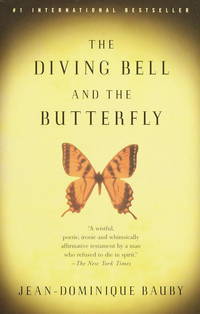 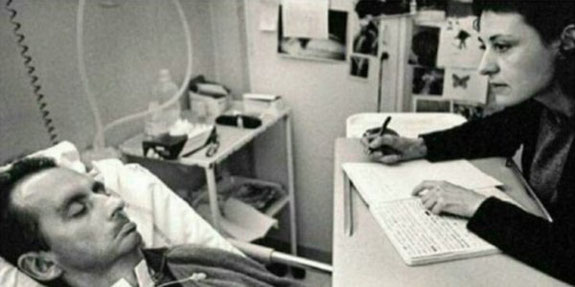 32
Measuring consciousness as a state
Neuroimaging – bypass motor output
Active paradigms
Tennis paradigm (e.g. Boly, 2007)- imagine playing tennis/walking through a house
Spontaneous brain activity
Spectral power-lower delta, higher gamma
Activity in default  mode network, frontoparietal cortices
Impaired frontoparietal connectivity
Response to stimuli
TMS-EEG- Perturbational complexity index
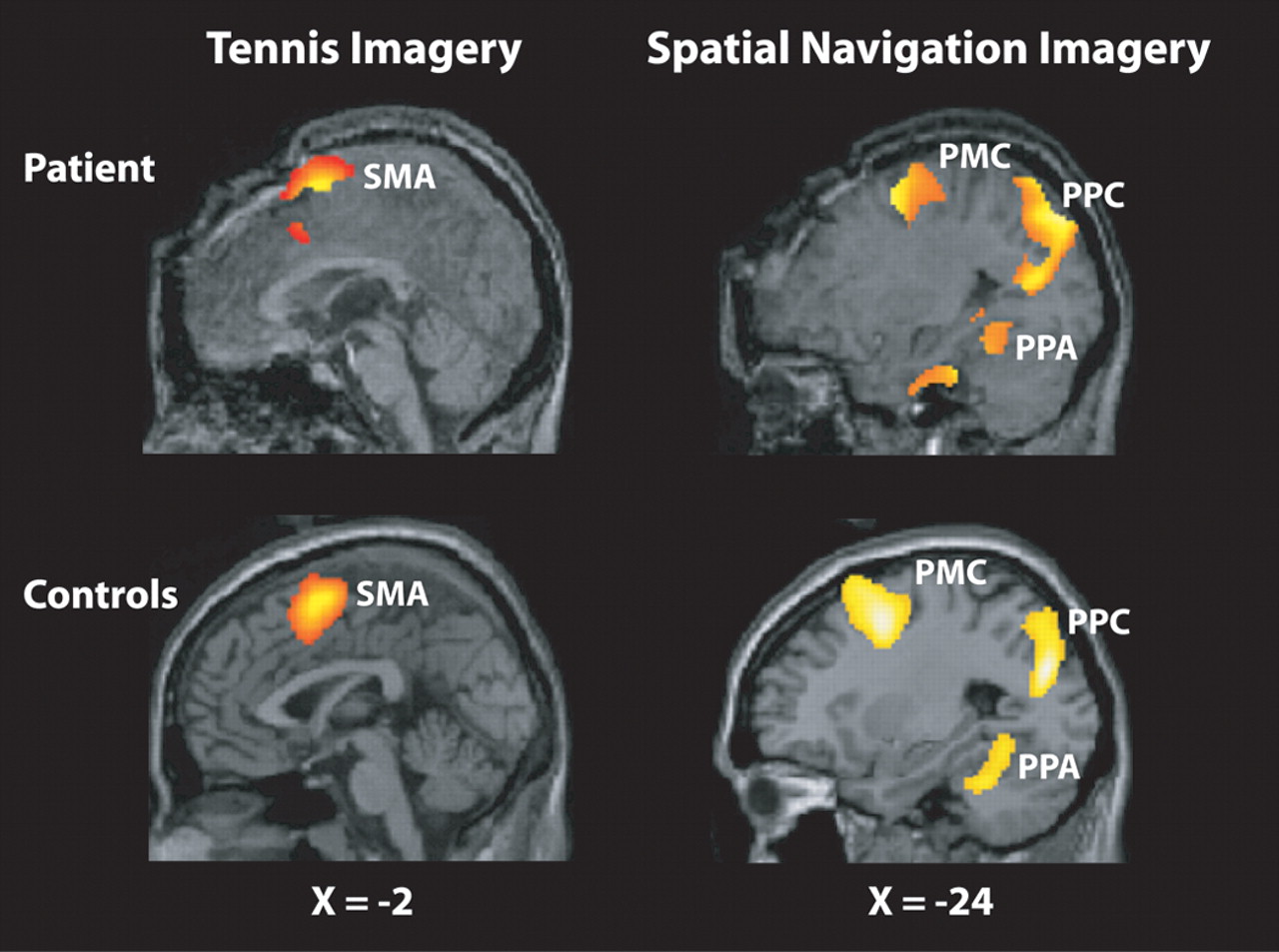 33
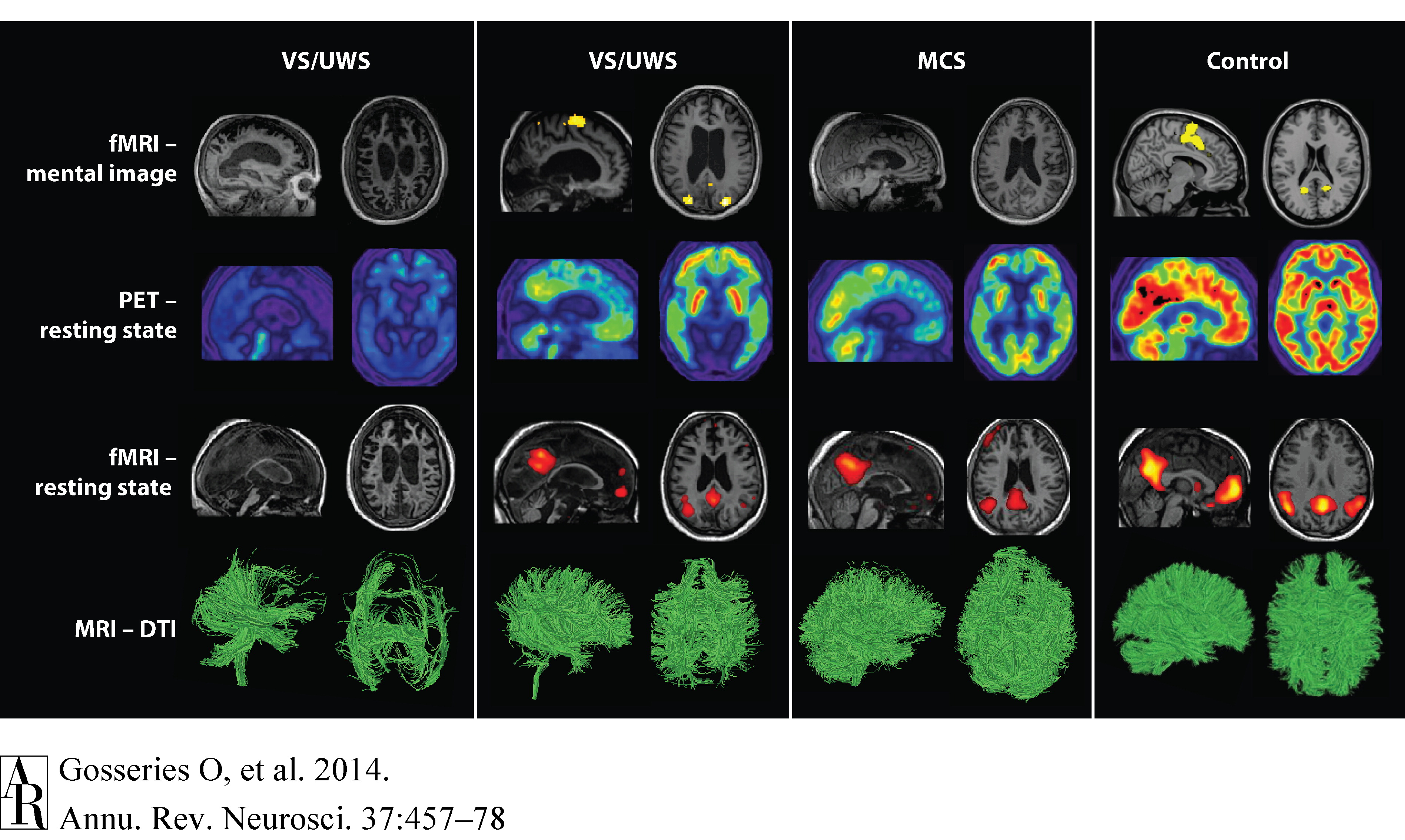 34
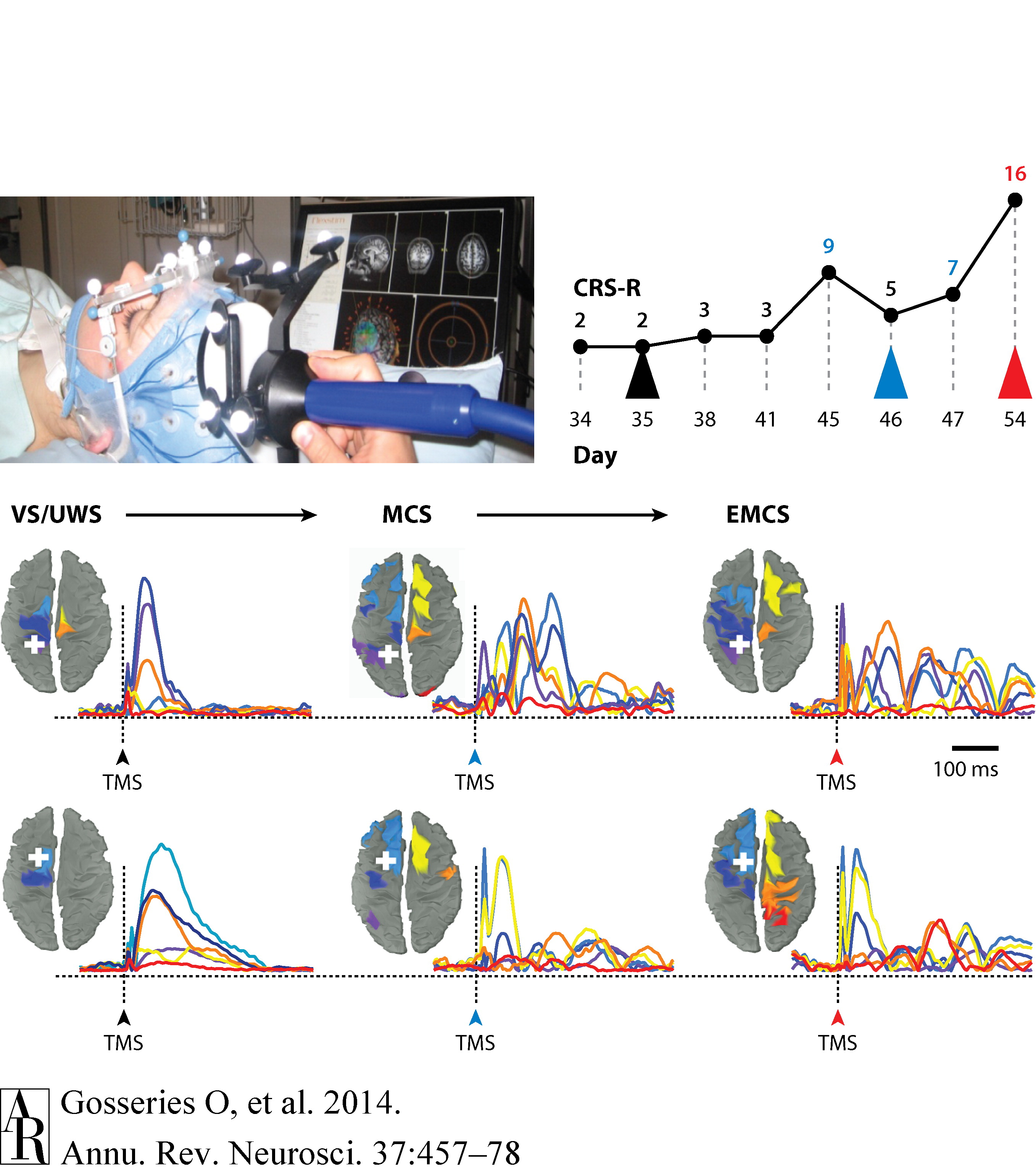 TMS-EEG- Perturbational complexity index
Gosseries O, Di H, Laureys S, Boly M. Measuring consciousness in severely damaged brains. Annu Rev Neurosci. 2014;37:457-78.
35
Altered states of consciousness
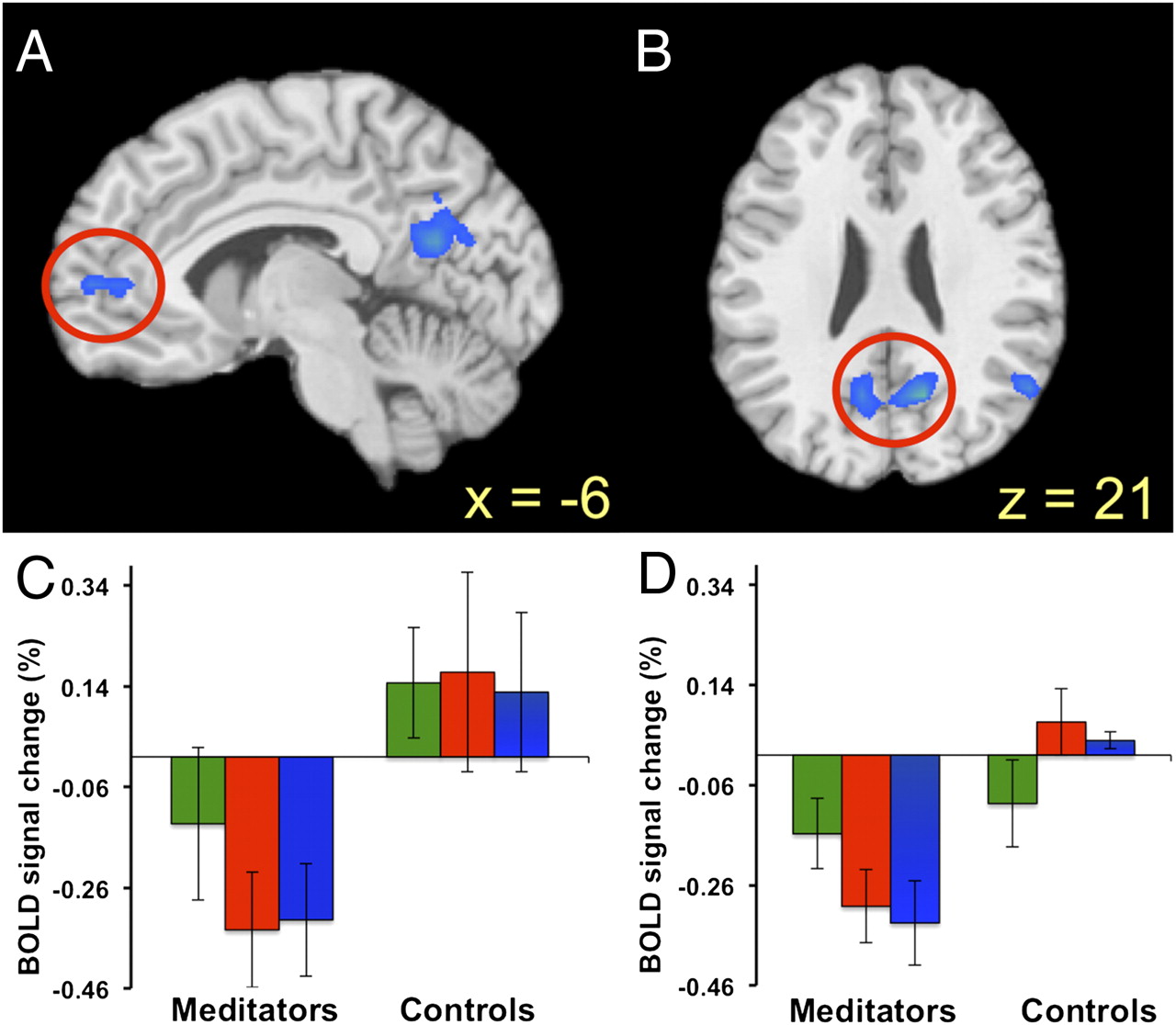 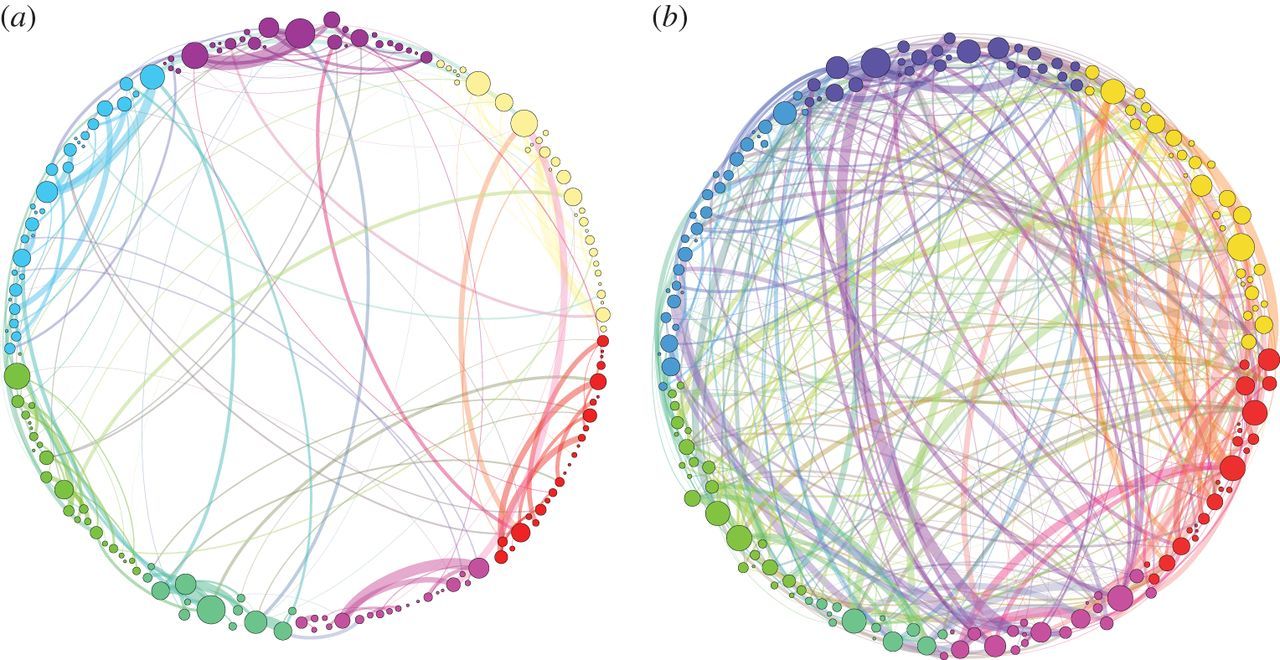 36
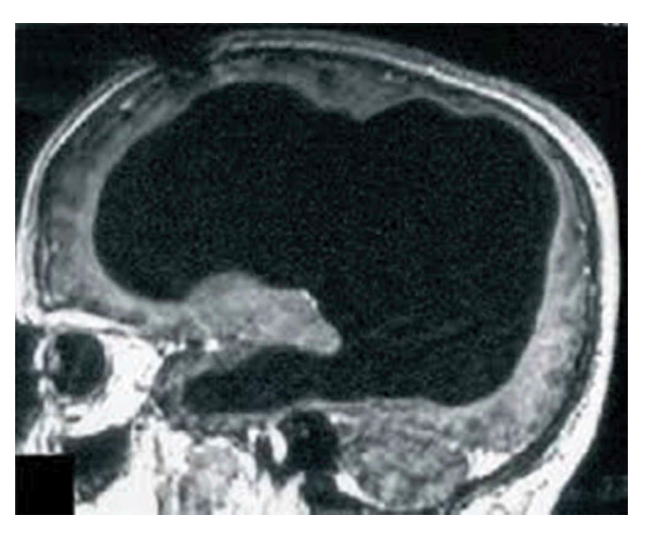 What do we know?
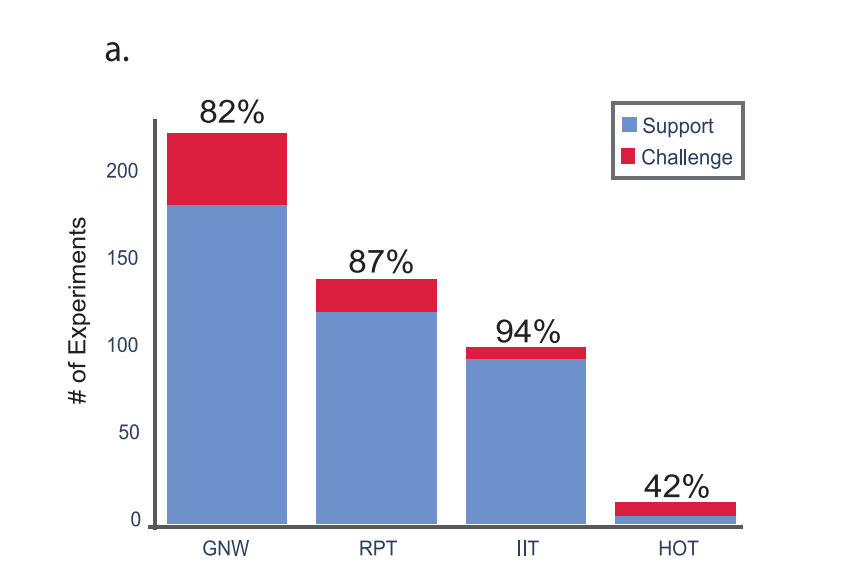 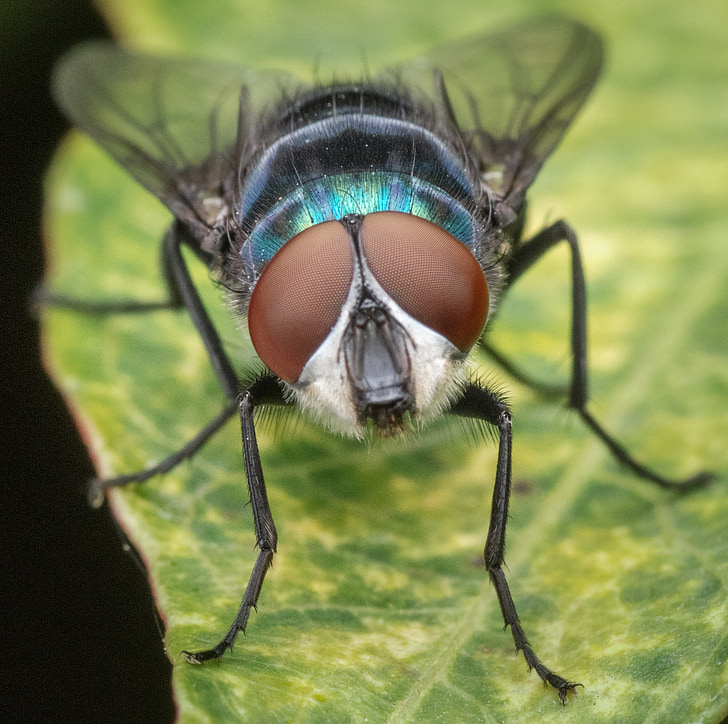 37
Take-away points
Good operational definition is necessary.
Contrastive analysis: create minimally different conditions.
Neural correlates of anything are confounded by pre- and post- activity.
There is no single accepted neural mechanisms of consciousness.
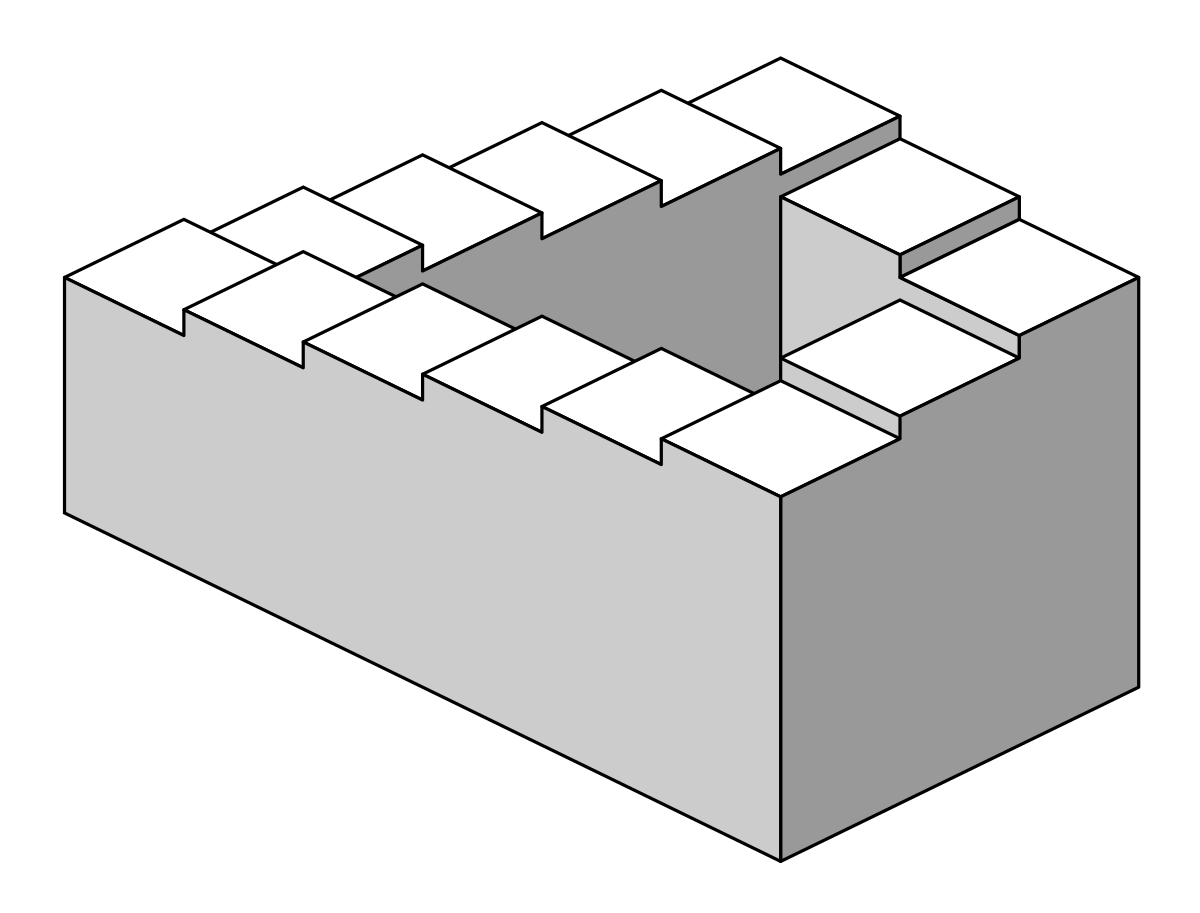 38
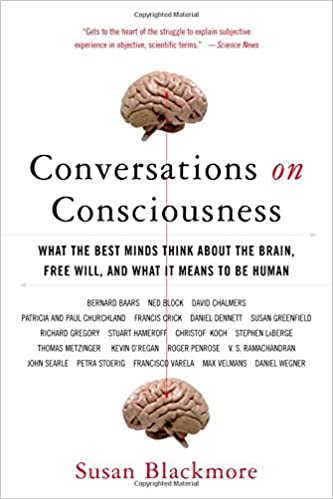 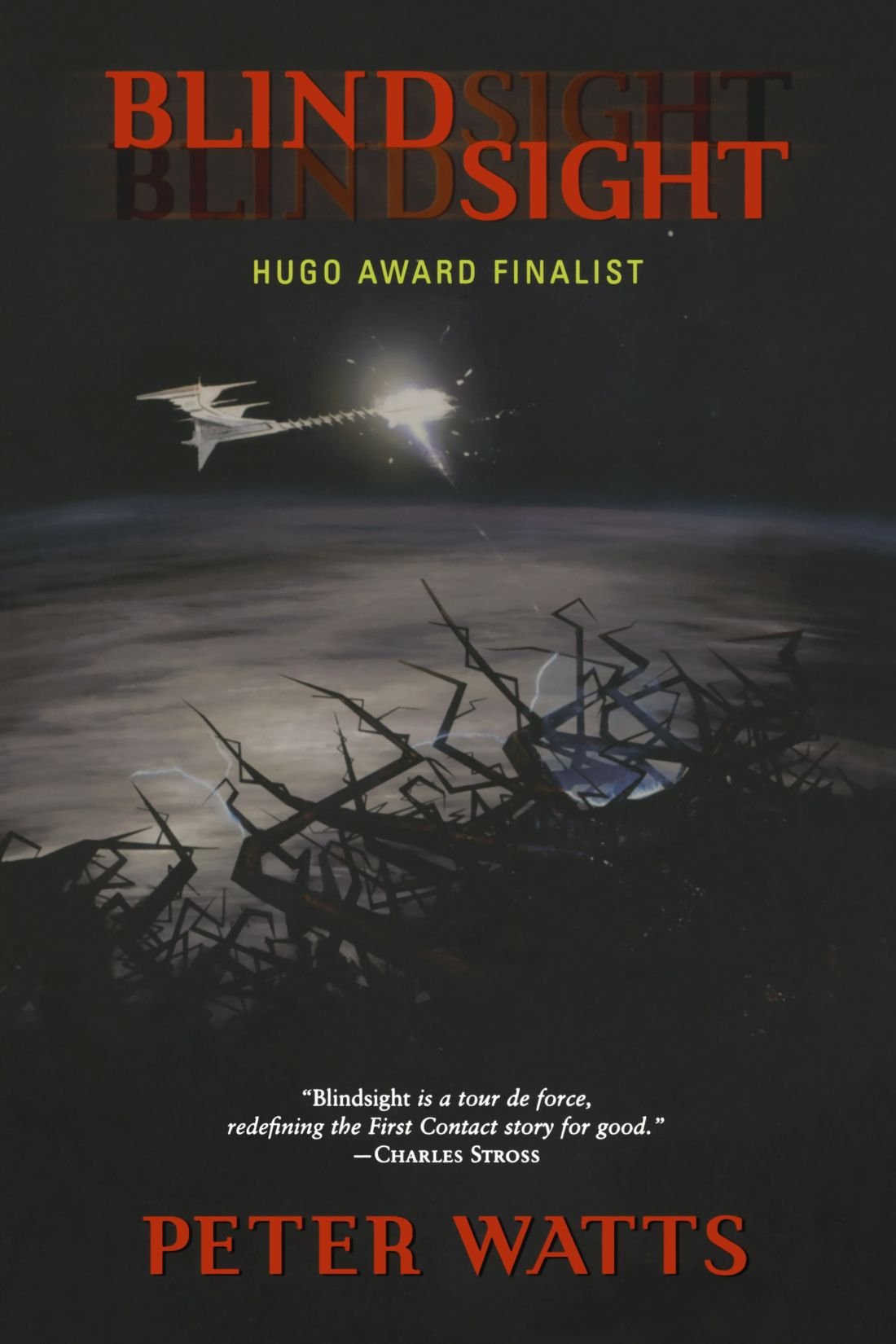 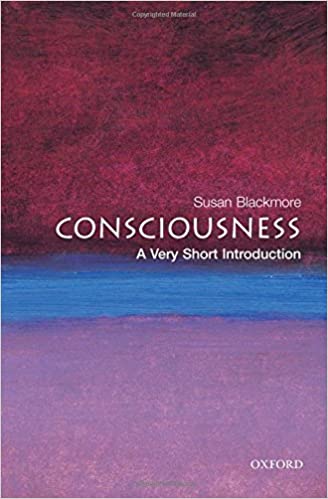 39
Thank you for your attention!
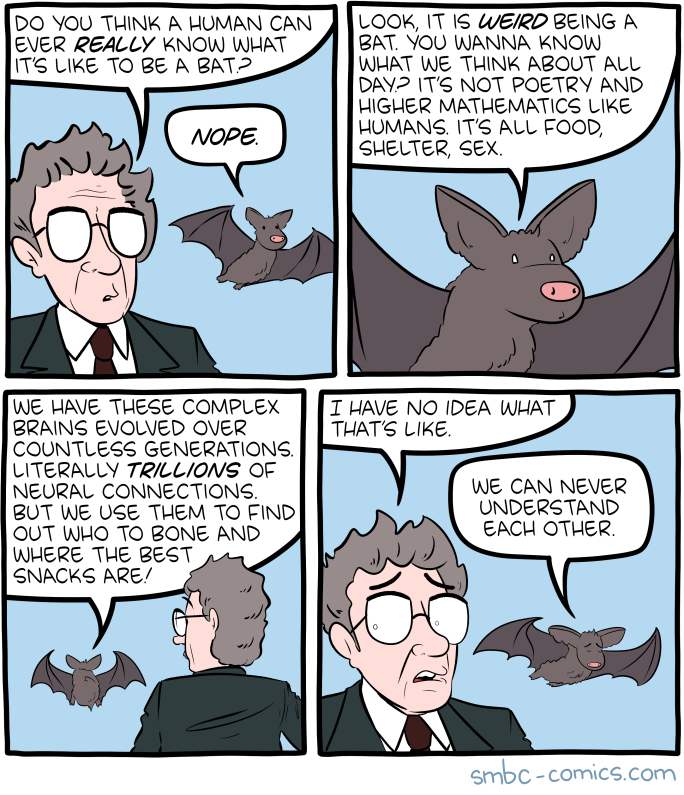 40